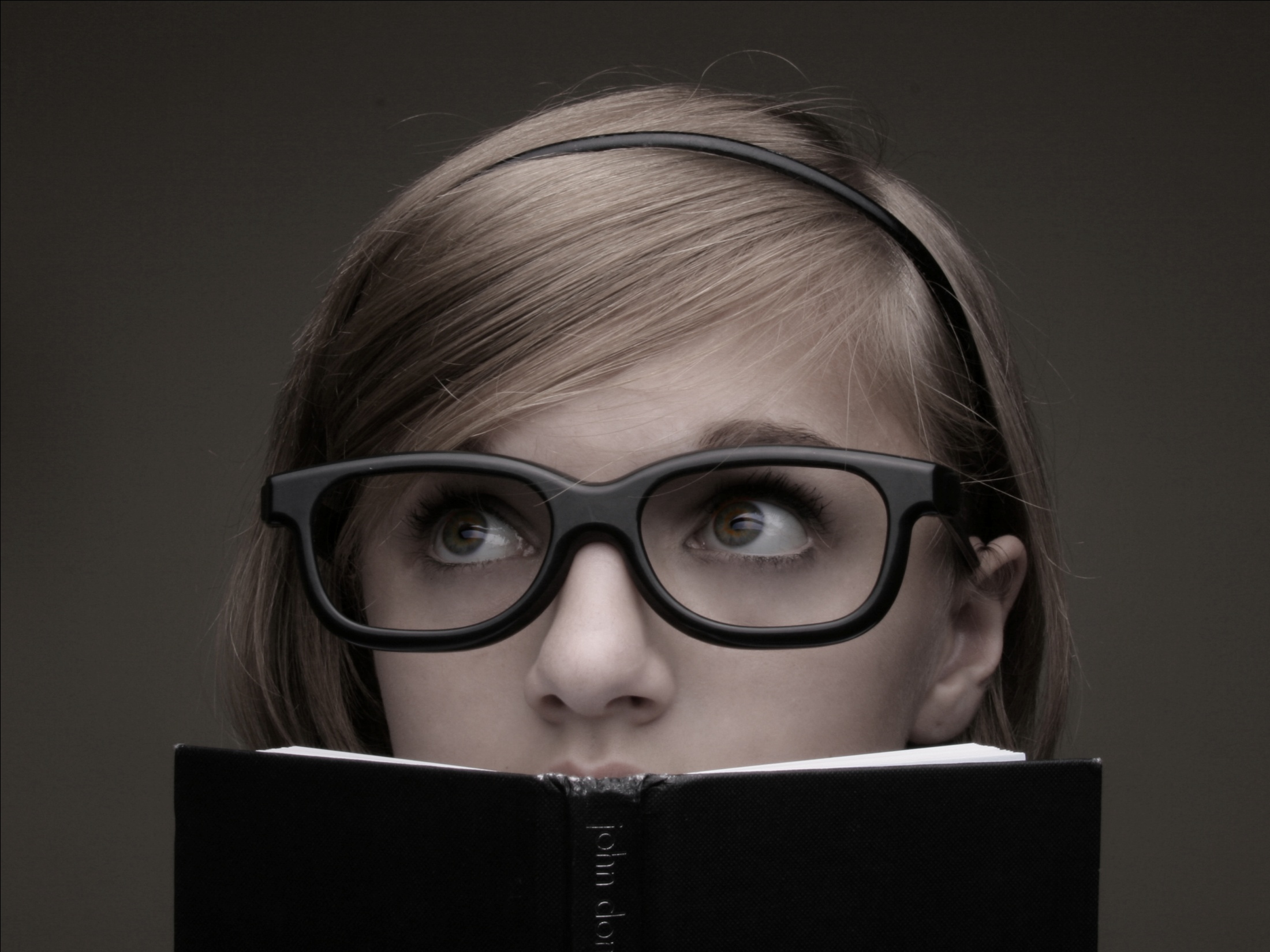 غير مذنب
Agenda
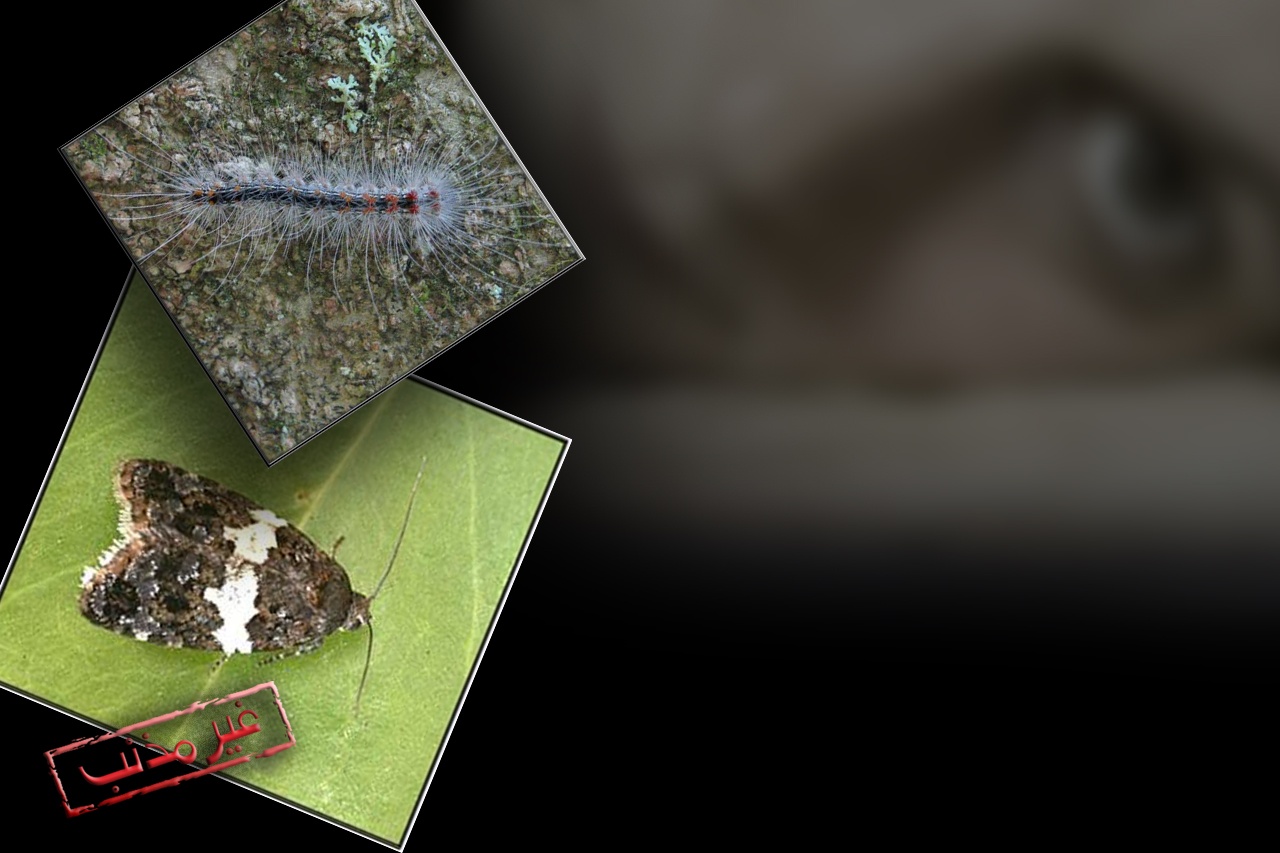 1. إيه هو التحرش ؟
2. مين هو المتحرش ؟
3. ماذا عن التكنولوجيا ؟
4. إزاى نحمى انفسنا
 و أعمل ايه لو انا/حد
 اعرفه اتعرض لتحرش؟
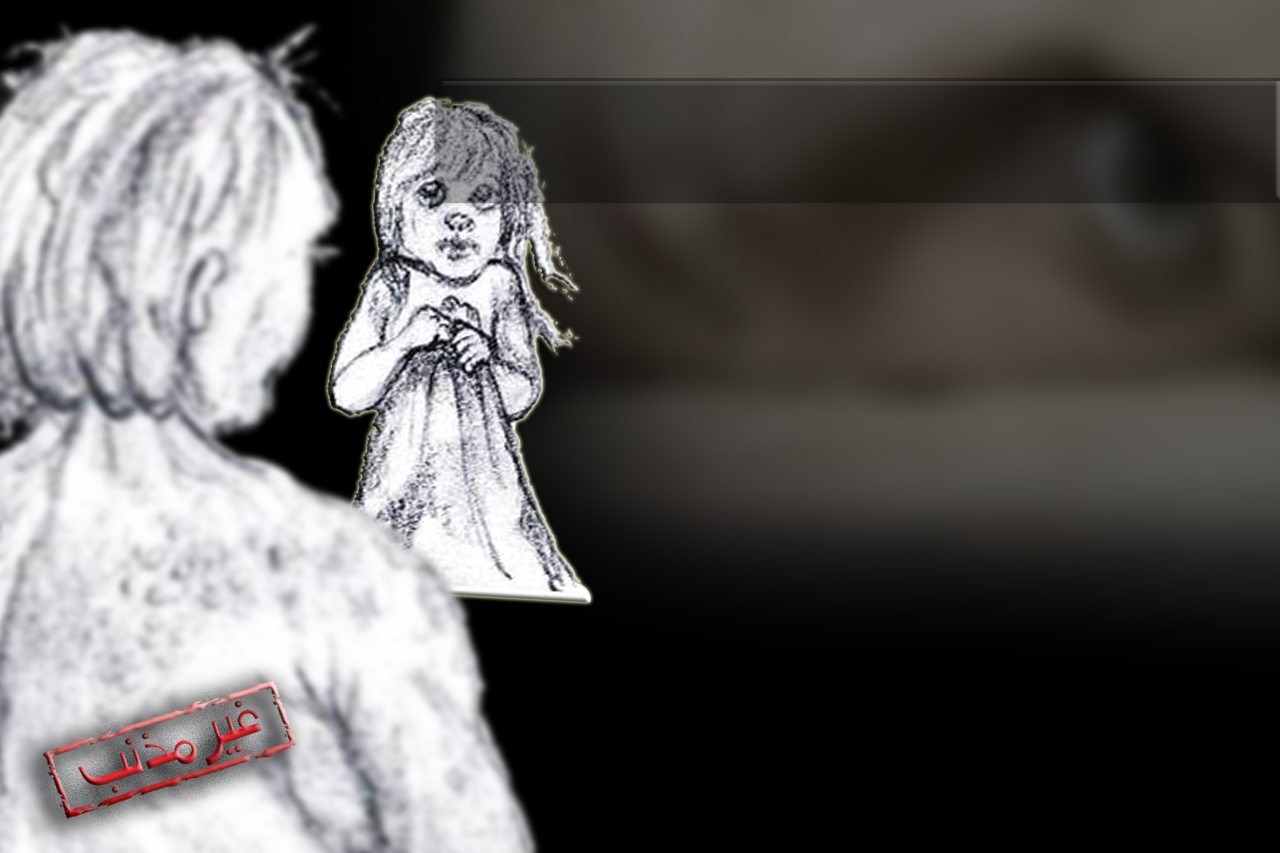 2. من هو المتحرش ؟
87% من المتحرشين قريبين للطفل مثل
 أب،  أخ،
 عم،  خال،
     جد .
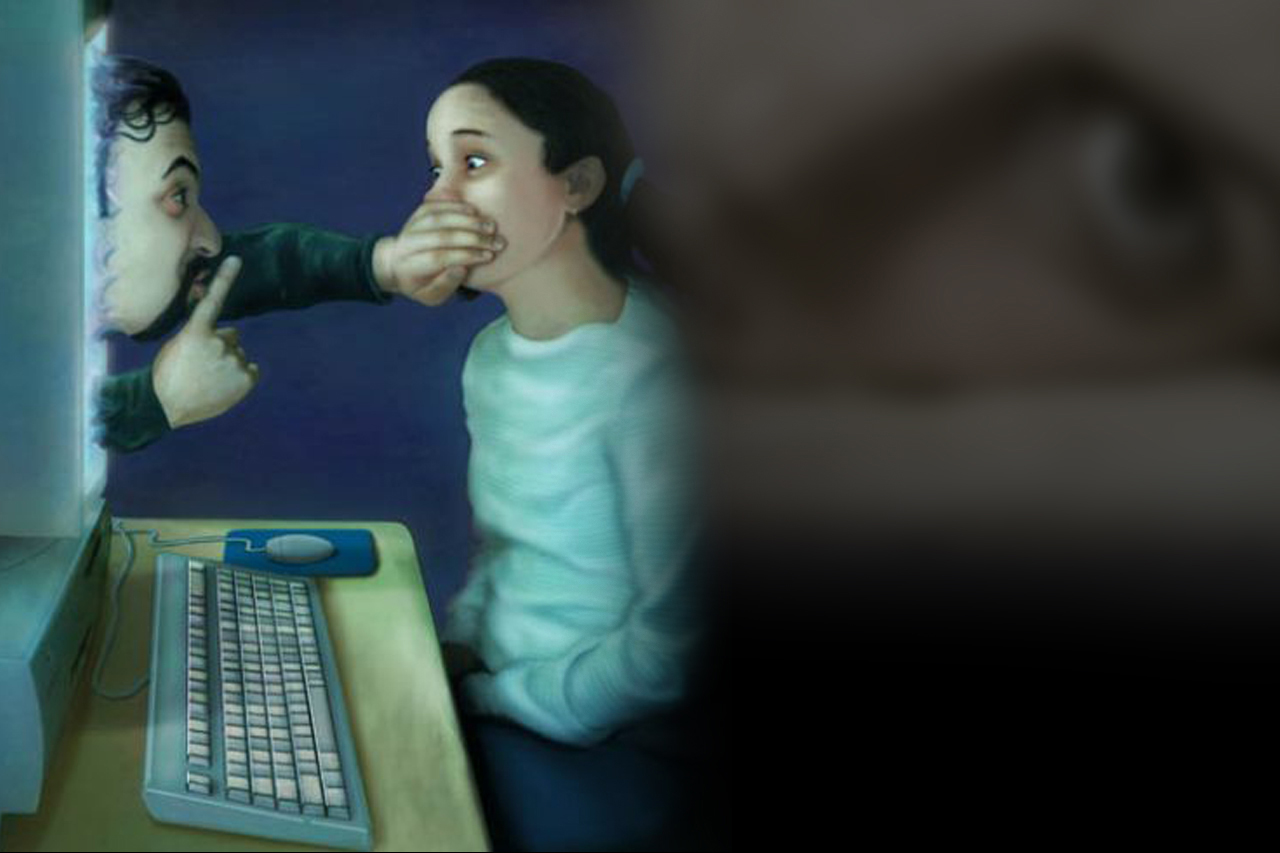 3. ماذا عن التكنولوجيا ؟
الانترنت و الموبيلات و التلفزيون بيخلى المتحرش يدخل حجرتنا.